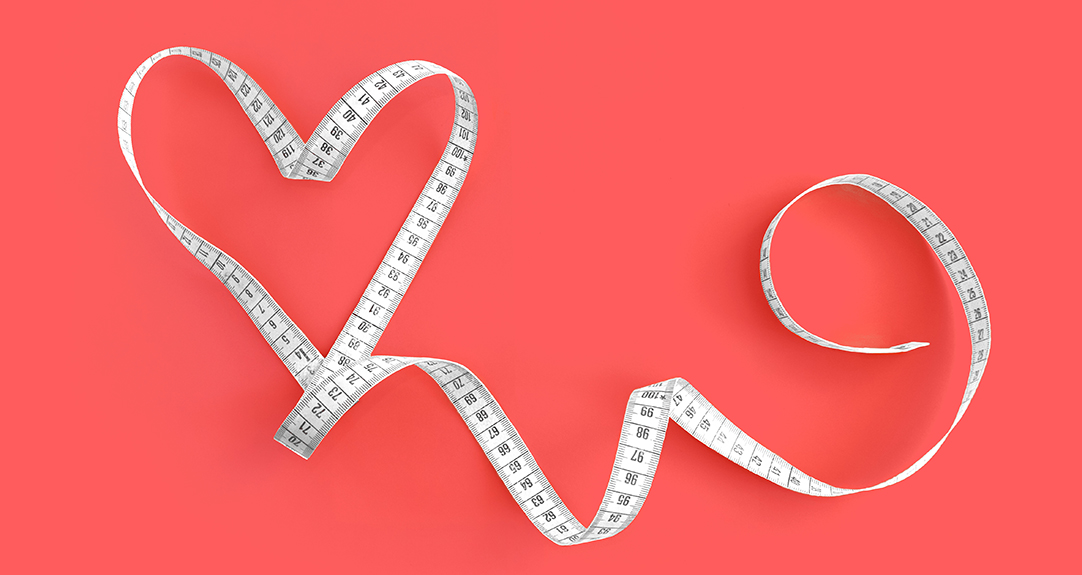 The role of nutrition and lifestyle in the preventionand management of Cardiometabolic Syndrome
Vanessa Kotzé RD(SA)
Part time lecturer, Dpt Human Nutrition, UP
Private practice, Groenkloof Life Hospital, Pretoria
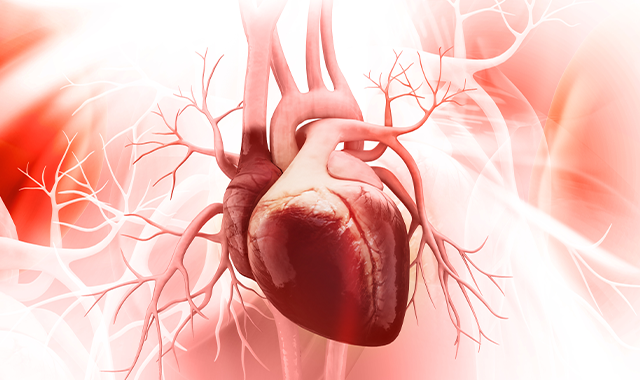 The deadly quartet
Syndrome X
Insulin resistance syndrome
hypertriglyceridemic 
waist
Cardiometabolic syndrome
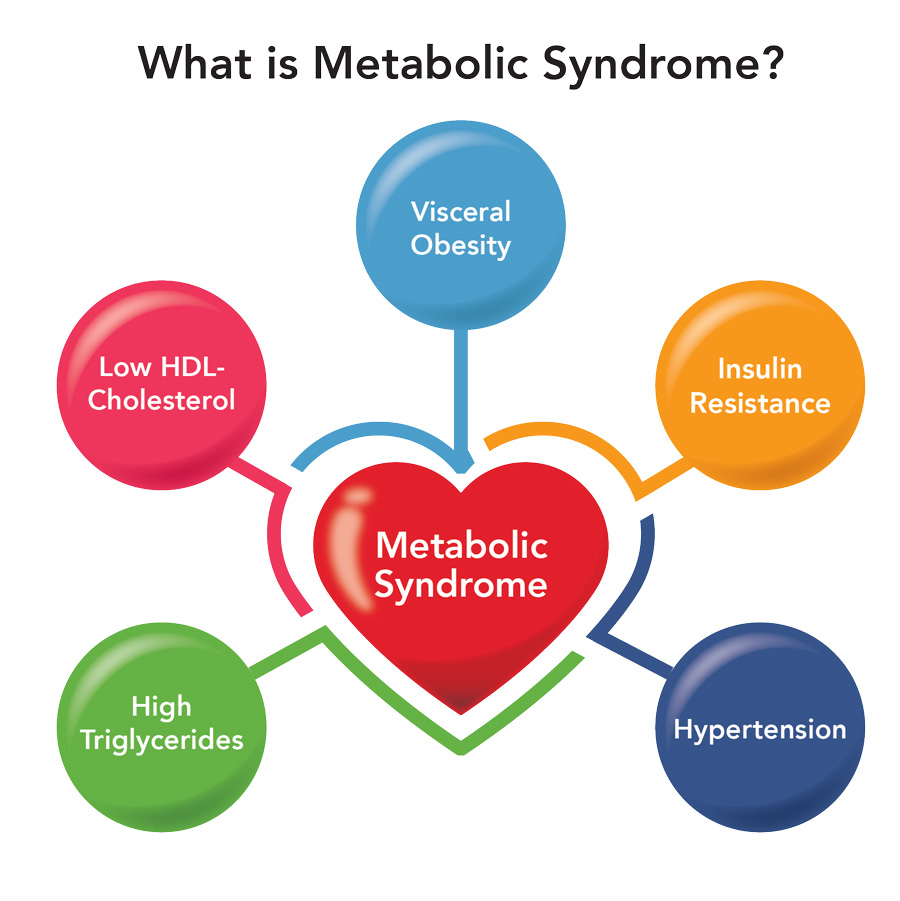 Cluster of metabolic abnormalities that include 
hypertension, 
central obesity, 
insulin resistance, and 
atherogenic dyslipidemia
Strongly associated with an increased risk for developing diabetes and atherosclerotic and nonatherosclerotic cardiovascular disease (CVD)
METABOLIC SYNDROME
Diagnosing cardiometabolic syndrome
Pathogenesis
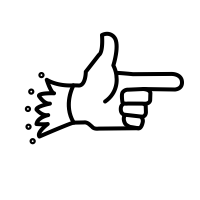 [Speaker Notes: Abnormal fat distribution -  Leptin, adiponectin, liver fat content
Atherogenic dyslipidemia – Apo B (or non-HDL-c), small LDL particles
Insulin resistance – Fasting insulin/proinsulinlevels, HOMA-IR, insulin resistence, elevated free fatty acids
Vascular dysregulation – Measurement of endothelial dysfunction, microalbuminuria
Proinflammatory state – Elevated high sensitivity c-reactive protein, elevated inflammatory cytokines, decrease in adiponectin levels
Prothrombotic state – Fibrinolytic factors, clotting factors
Hormonal factors – Pituitary adrenal axis]
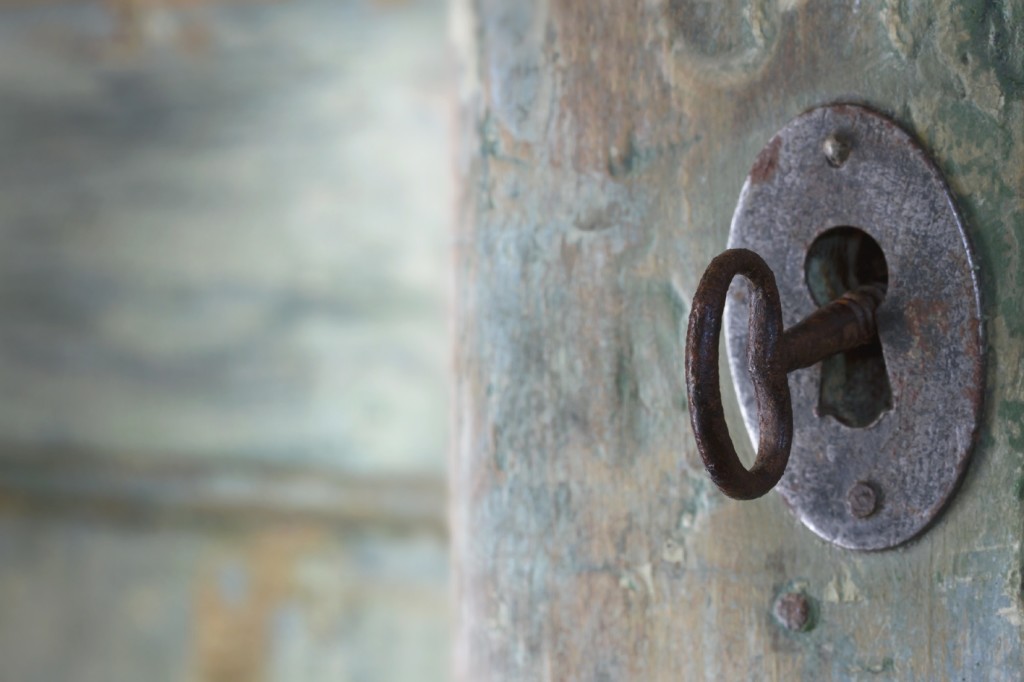 Is it relevant in 2021?
Now even more so…

Impact of confinement during lockdown
Exercise restrictions
Closed gyms
Restrictions on walking distance
lack of space and infrastructure of homes for
physical exercise
lack of technical knowledge on appropriate training routines
Effects on diet
Limited access to shops
Poor quality of food due to poor income
Overeating
Effects on acute inactivity and dietary changes
Parameters assessed:

Blood parameters
Inflammatory parameters
Lipid profile
Body composition 
Cardiorespiratory ﬁtness (CRF)
Metabolic effects of acute inactivity in healthy adults
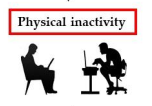 With ↑ in PA

Normal function return
Several studies
less than 2 h of regular exercise/week
walked < 3500 steps / day
BUT same dietary patterns

Parameters
Blood parameters: 		↑ AUC for plasma insulin during an OGTT, 				↑ C-peptide, increased insulin resistance 				and diminished insulin sensitivity
Inflammatory parameters:	None
Lipid profile: 			↑ TG
Body composition: 		7% ↑ intra-abdominal FM, ↓ FFM
Cardiorespiratory ﬁtness (CRF):	Maximal aerobic capacity (VO2max) ↓
Metabolic effects of acute inactivity in overweight adults
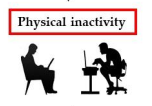 With ↑ in PA

Normal function return
Dixon et al & Bowden studies 
overweight vs normal weight
Men & women
< 4000 steps/day
Central obesity
BUT same dietary patterns
Blood parameters: 		↑ AUC for plasma insulin during an OGTT, 				↑ C-peptide, increased insulin resistance 				and diminished insulin sensitivity, ↑ ALT
Inflammatory parameters:	None
Lipid profile: 			↑ TG, total-chol, LDL
Body composition: 		↑ intra-abdominal & total FM, ↓ FFM
Cardiorespiratory ﬁtness (CRF):	Maximal aerobic capacity (VO2max) ↓
[Speaker Notes: Results suggested that high levels of CRF in the overweight and obese population signiﬁcantly reduced or eliminated the elevated risk of CVD and all-cause
mortality. 

This indicates that CRF changes the relationship between body fat and its prognosis.]
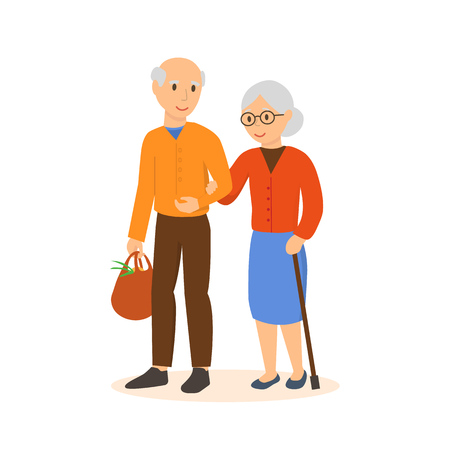 Metabolic effects of acute sedentary lifestyle in elderly
Prevalence of sarcopenia high
loss of skeletal muscle mass and strength 
Repercussions on health

Aging associated with abdominal obesity
Important contributor to:
 insulin resistance and metabolic syndrome, 
a higher level of proinﬂamatory cytokines 

drastic ↓ in PA could have worse consequences in elderly by 
accelerating the ageing process and 
the appearance of age-related diseases
Metabolic effects of acute sedentary lifestyle in elderly
With ↑ in PA

Glc homeostasis & inflammatory markers did not return to normal
Healthy older adults
Usual > 3500 steps --- ↓ 76% 
BUT same dietary patterns
Blood parameters: 		↑ AUC for plasma insulin during an OGTT, 				↑ C-peptide, increased insulin resistance 				and diminished insulin sensitivity, ↑ ALT
Inflammatory parameters:	 ↑ TNF, CRP & IL-6
Lipid profile: 			↑ TG, total-chol, LDL
Body composition: 		↑ intra-abdominal, ↓ skeletal leg muscle & 				protein synthsesis
Cardiorespiratory ﬁtness (CRF):	Maximal aerobic capacity (VO2max) ↓
Metabolic effects of acute sedentary lifestyle and overfeeding
With ↑ in PA & ↓ eating

Body weight & adipocity did not return to normal
< 4000 steps/day
> 50% increase in energy intake
Blood parameters: 		↑ AUC for plasma insulin during an OGTT, 				↑ C-peptide, increased insulin resistance 				and diminished insulin sensitivity
Inflammatory parameters:	 -
Lipid profile: 			-
Body composition: 		↑ total FM, android, gynoid and visceral fat
Cardiorespiratory ﬁtness (CRF):	Maximal aerobic capacity (VO2max) ↓
[Speaker Notes: Previous studies: only decrease in PA 

Now dec PA & inc in eating

Sedentary activities
not only reduce energy expenditure, but 
they also promote increased food intake]
So what about reversing the acute effect?
What effect will dietary modifications have?
What effect will dietary modifications have?
Few RCT have examined the effects of calorie restriction on health

Study 1
three-month period of calorie restriction
cycles of a ﬁve-day fasting-mimicking diet 
Results
↓ BMI, trunk, and total body fat 
↓  blood pressure, TG, total and LDL, CRP, and insulin-like growth factor 1
What effect will dietary modifications have?
What does the guidelines recommend?
Perex-Martinez 2017
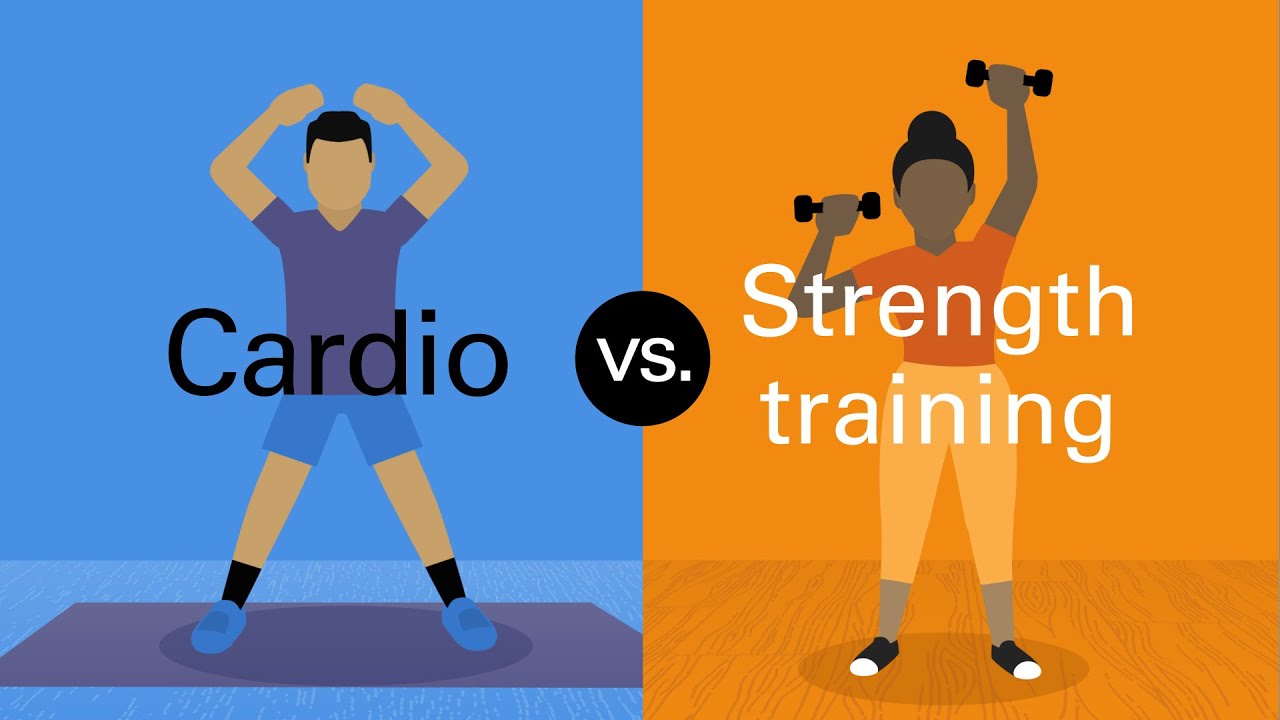 improved waist circumference, fasting blood glucose, HDL-cholesterol, triglycerides, diastolic blood pressure, and VO2 peak
no changes
What type of training is appropriate for an individual with metabolic syndrome?
Physical Activity to Mitigate the Metabolic Impacts of Conﬁnement
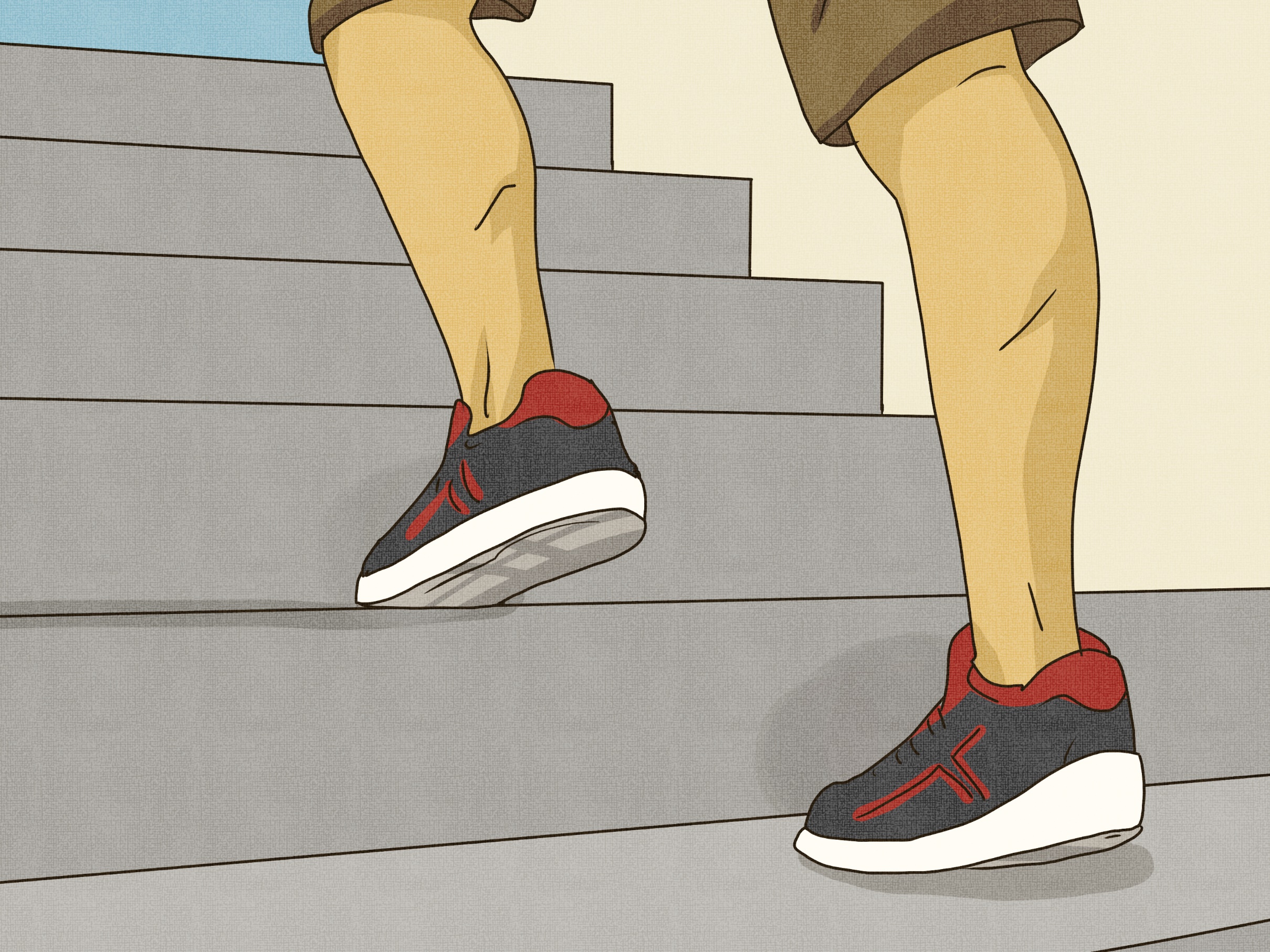 Physical Activity to Mitigate the Metabolic Impacts of Conﬁnement
Q: how many steps per day are recommended? 
More steps per day (8000 vs. 4000 steps per day) is associated with lower all-cause mortality 
No signiﬁcant association between step intensity and mortality
[Speaker Notes: No signiﬁcant association between step intensity and mortality after adjusting for the total number of steps per day]
What does the guidelines recommend?
Perex-Martinez 2017
Is it as simple as the energy balance
The role of microbiota
Trimethylamine N-oxide (TMAO)
[Speaker Notes: Trimethylamine N-oxide (TMAO) is a molecule generated from choline, betaine, and carnitine via gut microbial metabolism. The plasma level of TMAO is determined by several factors including diet, gut microbial flora, drug administration and liver flavin monooxygenase activity]
What about the diet patterns?
Mediterranean diet
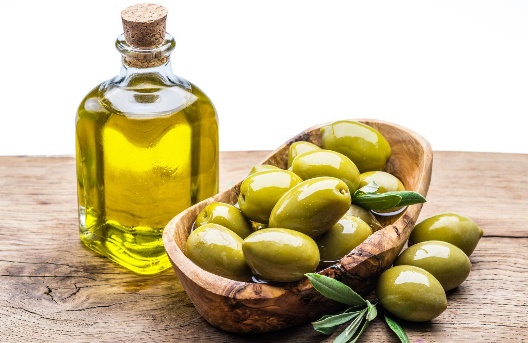 What does the guideline say?
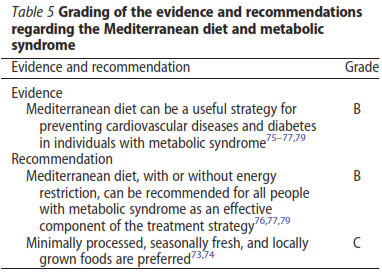 What does the guidelines recommend?
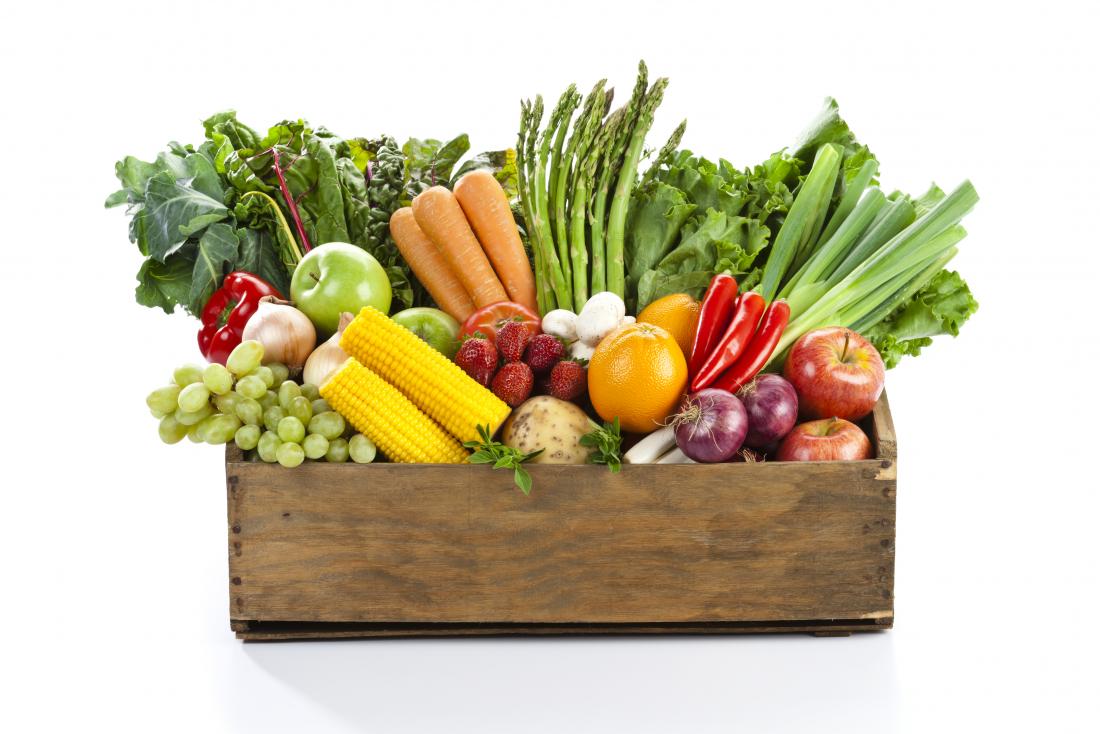 Plant based diets
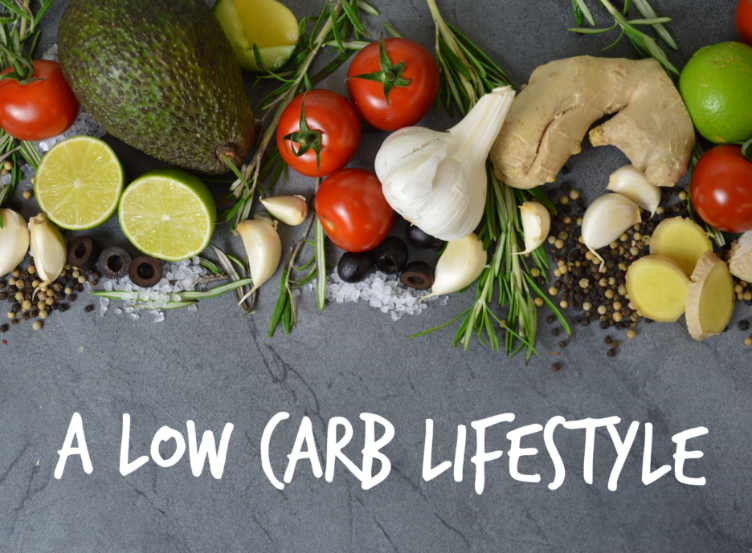 Low CHO & very low CHO
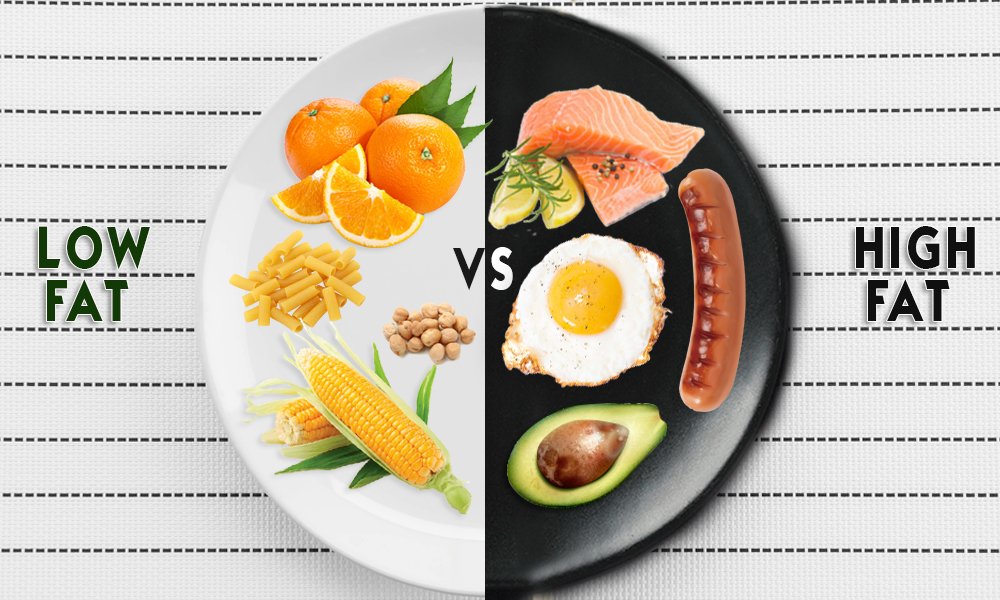 Low fat diet
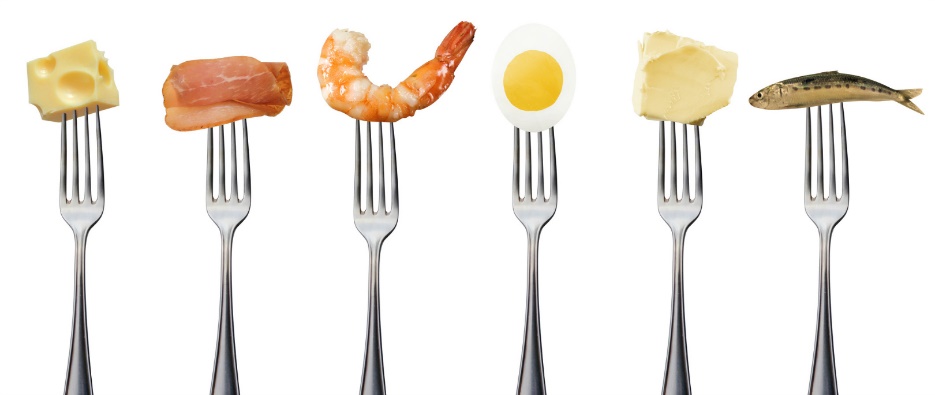 High protein diet
Nordic diet
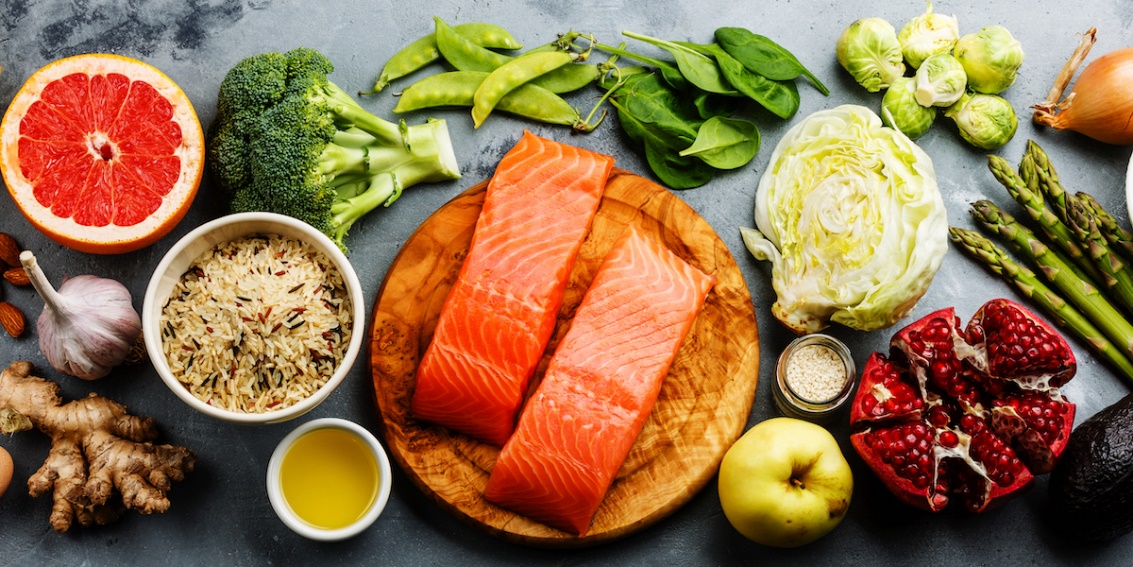 Intermittent fasting
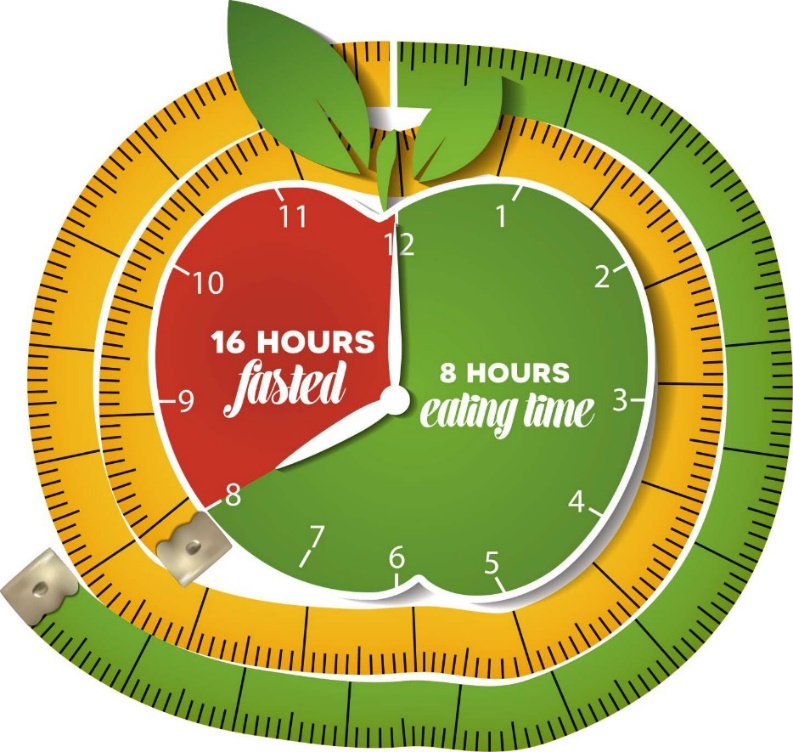 What does the guidelines recommend regarding diets?
Do not forget about SAFBDG
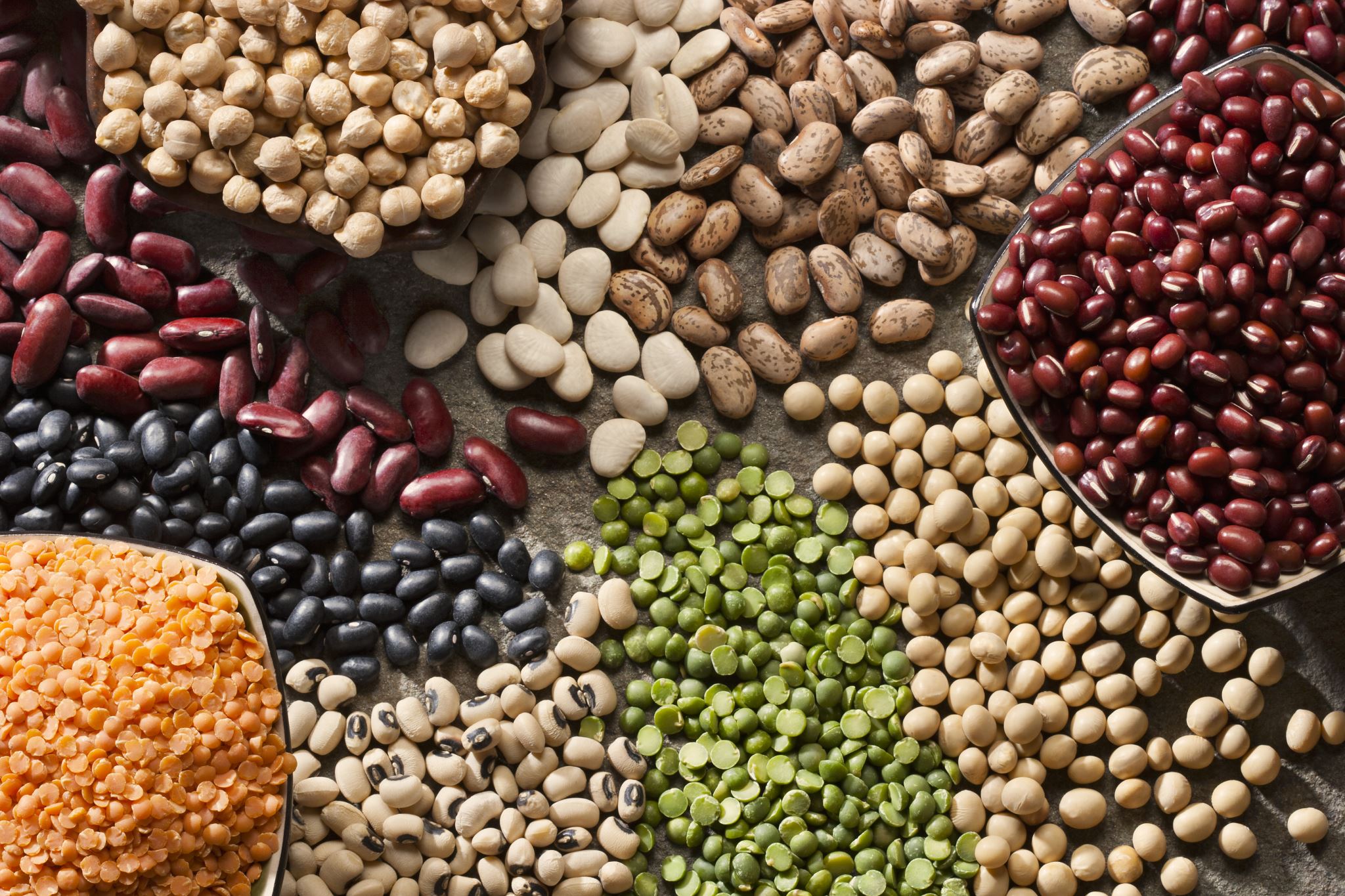 Specific food sources?
What does the guidelines recommend for LEGUMES?
What does the guidelines recommend for GRAINS?
What does the guidelines recommend?
What does the guidelines recommend?
What does the guidelines recommend?
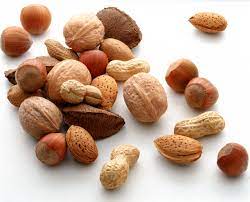 What does the guideline recommend?
What does the guidelines recommend?
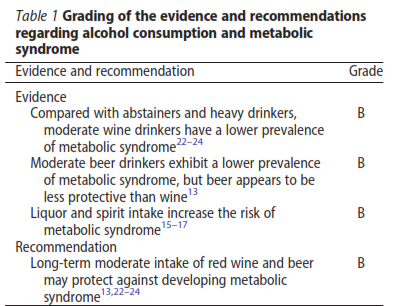 What does the guidelines recommend?
Do not forget about SAFBDG – there is a place for it
How do you decide which diet?
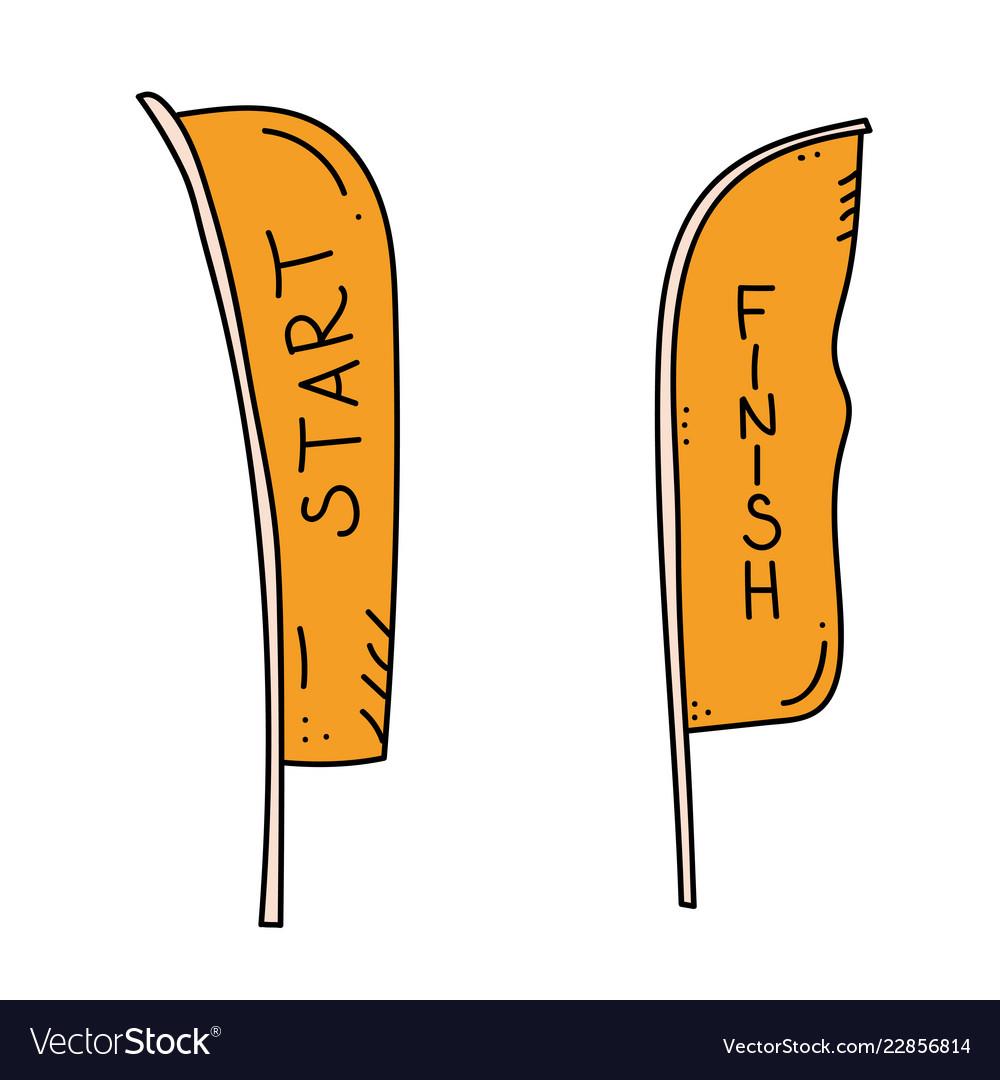 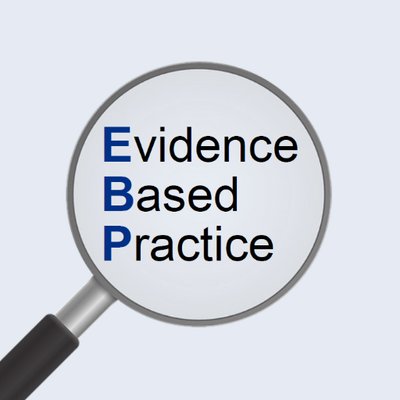 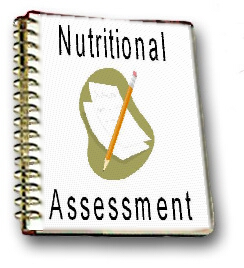 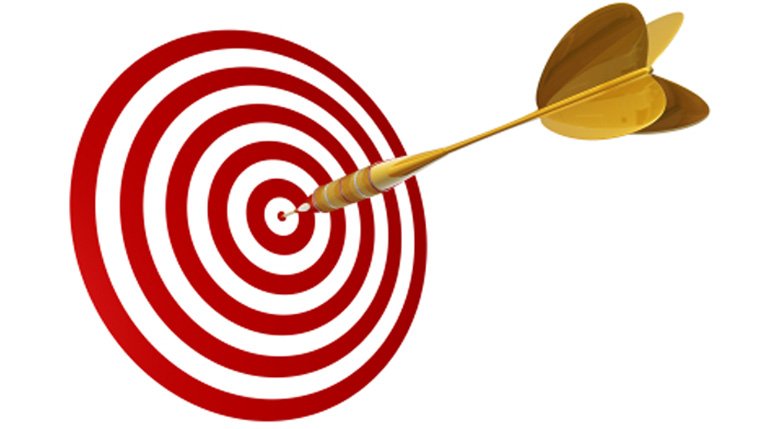 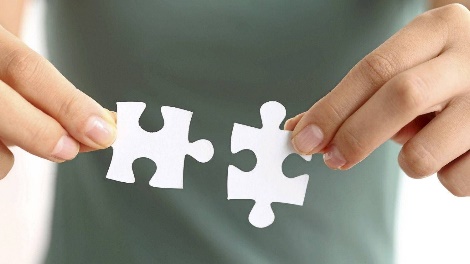 What about neutraceuticals?
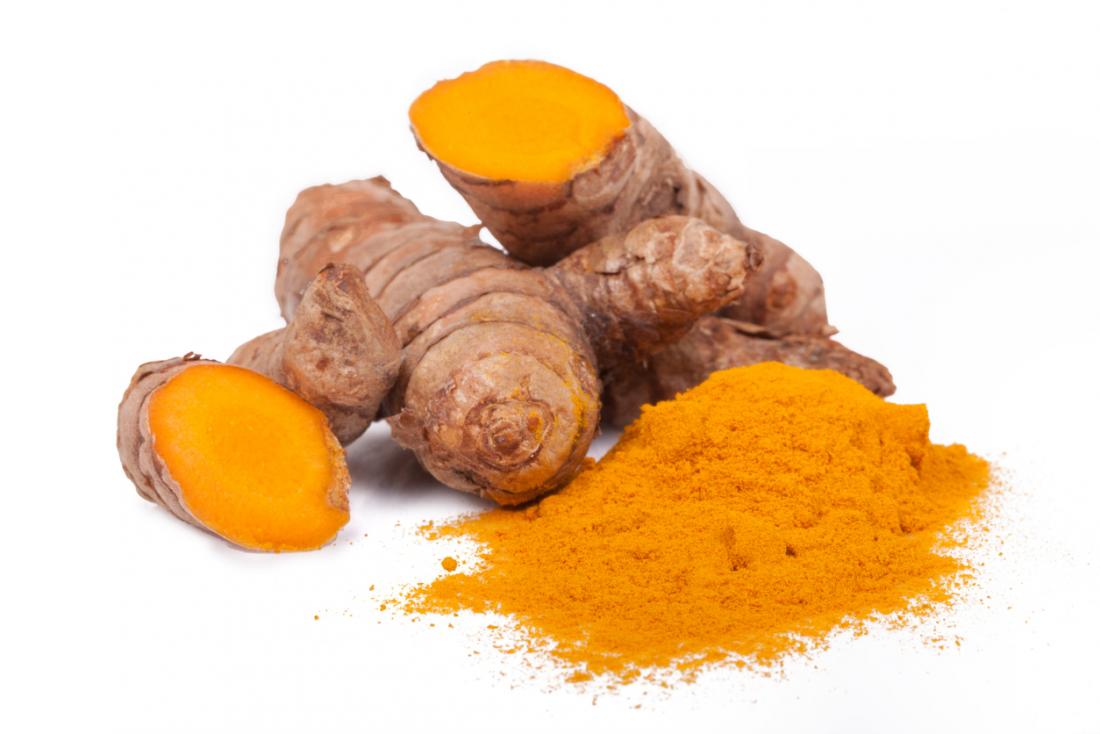 Tumeric
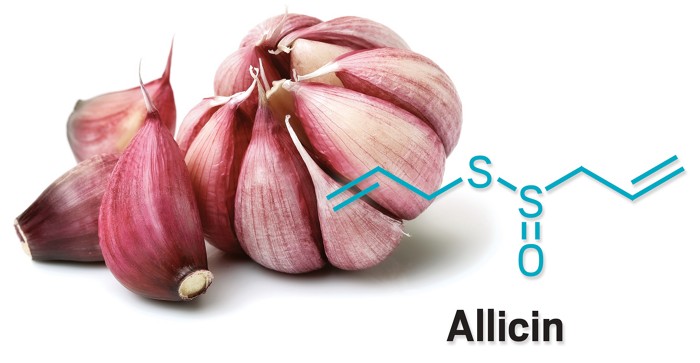 Garlic
[Speaker Notes: Thiol group fights inflammation]
Cinnamon
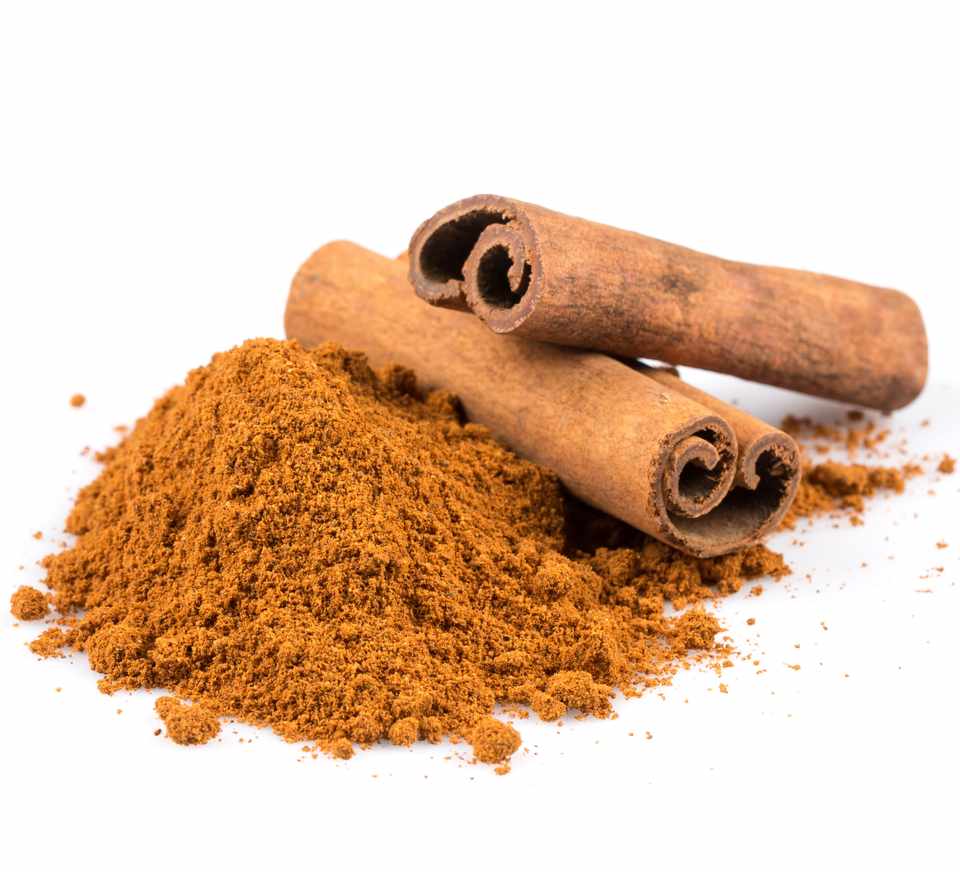 Neutraceuticals
Neutraceuticals
[Speaker Notes: Sulphorane = phytochemical

Sulforaphane = Antioxidant transcription factor]
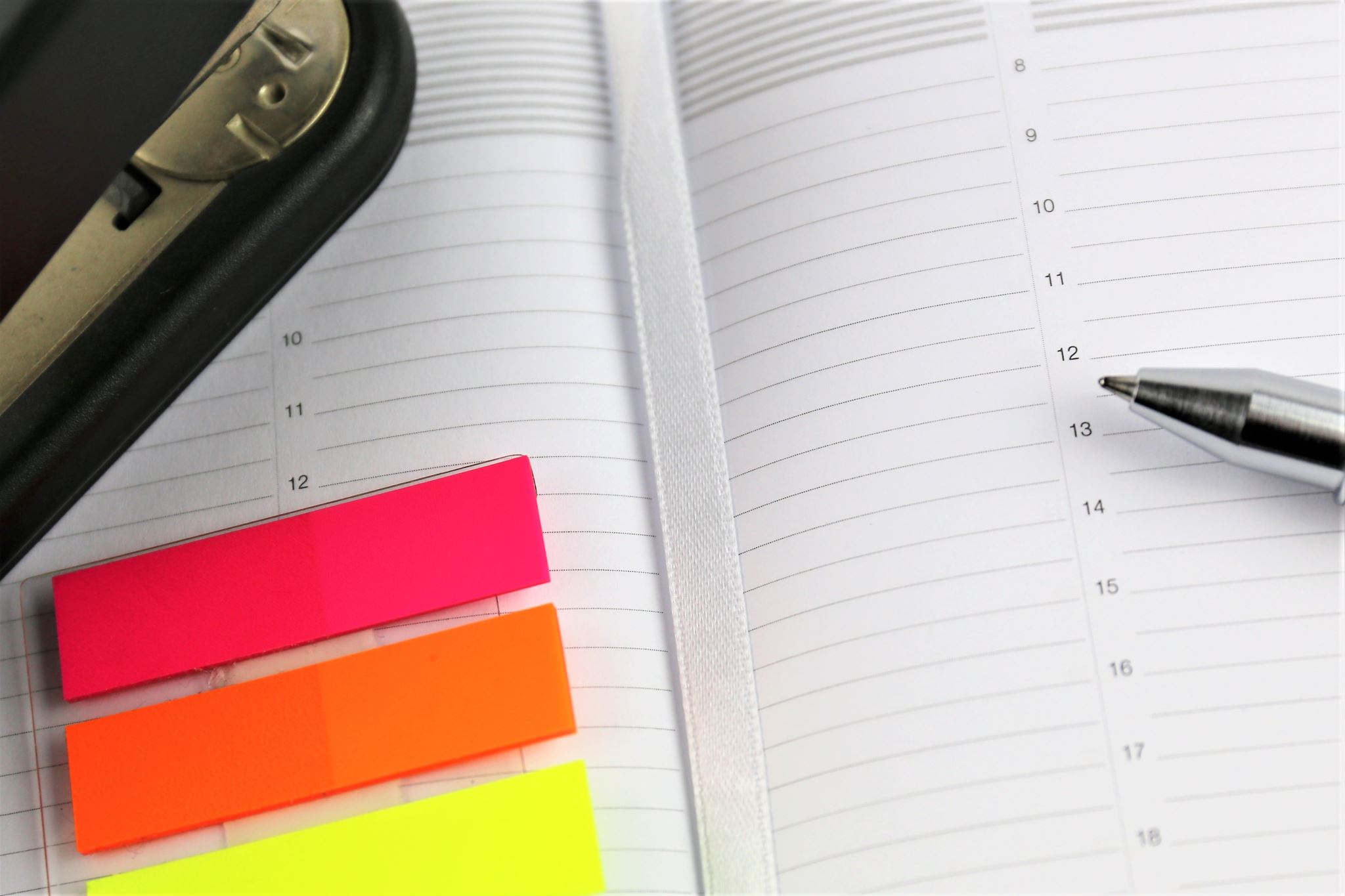 Take note
Small and few studies
Associated conditions
Non-alcoholic fatty liver disease (NAFLD)
Proposed lifestyle modification guidelines for NAFLD
Polycystic ovary syndrome (PCOS)
Lifestyle modifications
Nutritional correlates in PCOS
[Speaker Notes: Magnesium
Copper
↑ copper levels (PCOS, IR)
Induce oxidative stress
ROS species, dec glutathion levels
Chrome
Chrome picolinate 
Trivalent chromium (Cr3+) (Trivalent chromium  = present in normal diet)
Complex with picolinic acid = enhance gut absoprtion
Cleaved from picolinic acid = transferrin & later chromodulin transport
Binds to insulin receptor
Chrome deficiency = glucose intolerance
Vit D deficiency
Pathogenesis of IR + metS
Impaired glc clearance and insulin secretion
Mechanisms unclear
Supplementation: improve hormonal status & IR
N-6/n-3 ratio
↑ PUFA = improve endocrine and metabolic characteristics
EPA & DHA supplementation]
Closing notes
References
Martinez-Ferran M, de la Guía-Galipienso F, Sanchis-Gomar F, Pareja-Galeano H. Metabolic Impacts of Confinement during the COVID-19 Pandemic Due to Modified Diet and Physical Activity Habits. Nutrients. 2020;12(6):1549
Rochlani Y, Pothineni NV, Kovelamudi S, Mehta JL. Metabolic syndrome: pathophysiology, management, and modulation by natural compounds. Ther Adv Cardiovasc Dis. 2017 Aug;11(8):215-225
References
Pérez-Martínez P, Mikhailidis DP, Athyros VG, Bullo M, Couture P, Covas MI, et al. Lifestyle recommendations for the prevention and management of metabolic syndrome: an international panel recommendation. Nutr Rev. 2017 May 1;75(5):307-326.